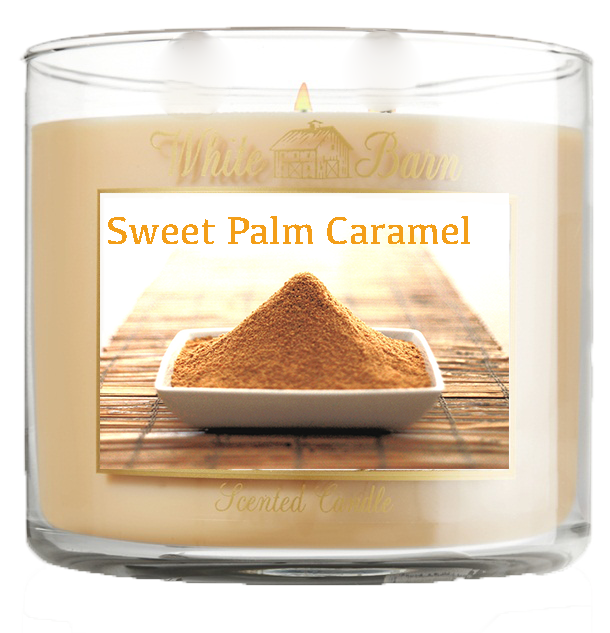 Sugar Candle
By: Michelle, Edson, Noxx, Alex, Jason, Jack
About Our Company
Masarang Sugar Candles 
Contact Info:
E-mail      Twitter
Youtube    Phone Line (Customer Service and office)
Facebook   
Additional website link in Masarang Official Cite 
“To promote public awareness of the Masarang organization through our products and further support Masarang”
Product
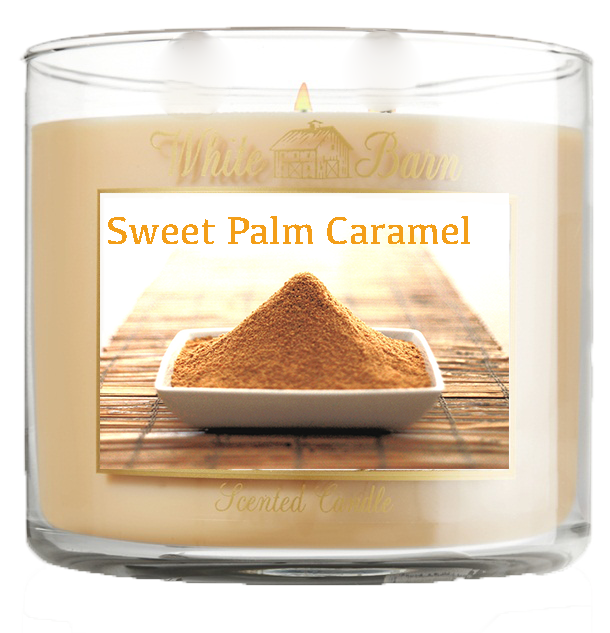 8oz Per Candle
$11 Usd per candle
Burning Time : 64 – 72 hours
70% Wax
30% Masarang Palm Sugar
Materials (Operations)
Classic Tumbler Jar 
White Tumbler box 
Paraffin Wax
Masarang Sugar 
Pre Tabbed Candle Wick
-Refer to the operations plan and the finance report for exact material quantity and cost
Production
Product made in Indonesia alongside the sugar factory then shipped to Hong Kong and distributed locally
Producing 10 candles per hour , 1320 candles per month, -5% will be used as samples and quality testing
Working hours: 
Office – 8 hours on weekdays, 6 hours on Saturday 
Factory – 6 hours per day 
We will ship our product from Indonesia once in 2 months time
Target
Currently only offers to sell in Hong Kong since: 
Close to Indonesia (cheaper logistics) 
The 8th most richest country (according to The Forbes) 
Knowledge about Masarang 
Resellers: 
Hotels                        Restaurant 
Supermarket             Wedding Planners/Party Stores 
Furniture Stores
Audience
Mainly female, since: 
Manufacturer surveys prove that 90% of all candles are purchased by women (according to the National Candle Association)
Advertisement
Posting Ads on: 
Facebook 
Youtube (In-Stream) 
Videos
Flyers 
 Samples
Human Resources
Office located in Hong Kong
Factory located in Indonesia 
Staff:  
1 CEO 
4 Managers 
3 Sales 
10 other office workers 
35 Factory workers
Advantages
Different from others. 
Production will not be easily affected by other factors 
 Perfect for winter and a great Christmas present. Statistic shows that 35% of candles are sold during the Christmas season (according to The National Candle Association)
Competitors
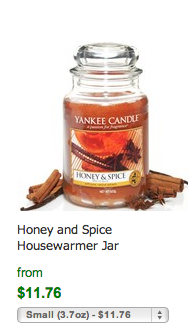 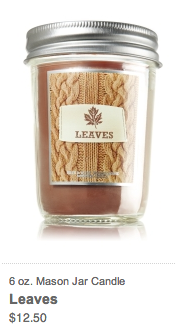 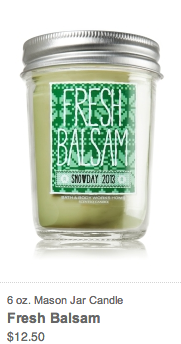 Finance (USD)
Marketing Cost – $695.65 
Material Cost – $1148.4
Logistic Cost – $627.55
Rent Cost – $193.49 
Electricity  Cost – $11.55
 Wages – $45301.2
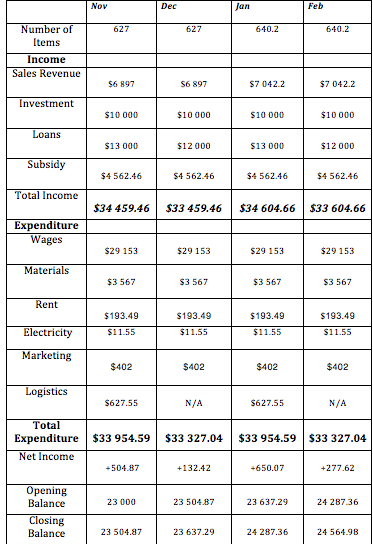 Finance
Finance
Apply for government SME development fund (supports in marketing and production cost)
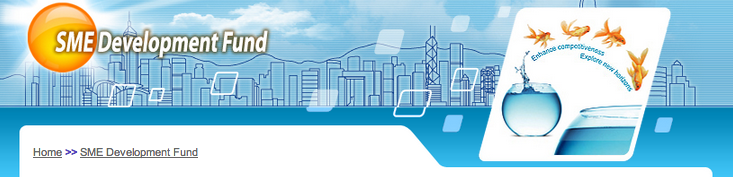 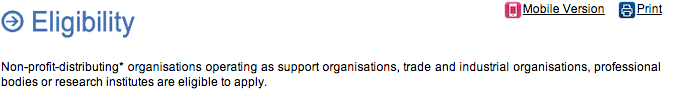 Company’s Closing Balance For 4 Months
Future Plans
Create and develop other scents like Palm Tree, Rainforest, etc.
Expand our product to a worldwide level, starting with Asia.
Dividing candle scent to different levels , from mild to intense.
Cooperate with internet resellers including but not limited to : Amazon and EBay
Source Of Supporting Statistic
http://www.candles.org/about_facts.html
http://www.forbes.com/pictures/egim45egde/8-hong-kong/
http://www.nittanyvalleyorganics.com/candleburningtimes.html
End
Thank You